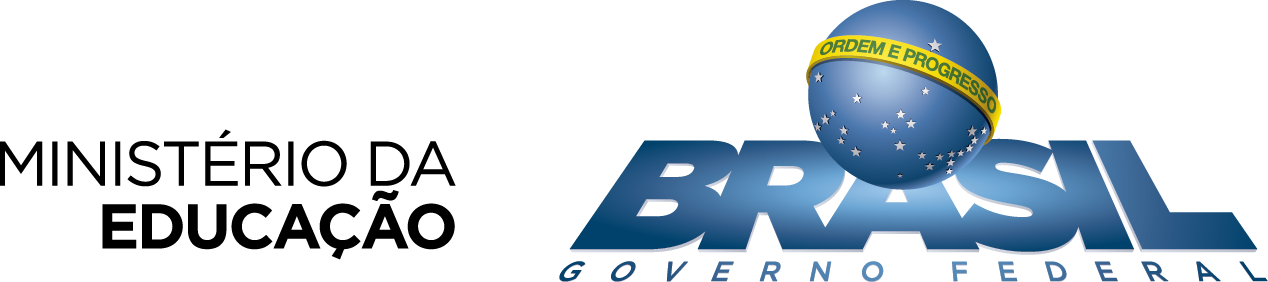 1 ano de gestão:
Começo de uma grande mudança
Mendonça Filho
Maio 2017
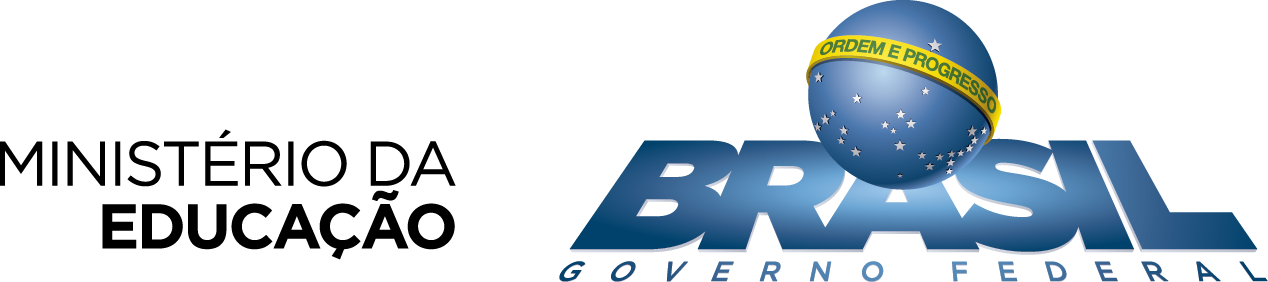 Resgate do orçamento e regularização de repasses
Resgate de R$ 4,7 bilhões do corte de R$ 6,4 bilhões da gestão anterior

Recursos garantidos para novas vagas e pagamento da administração do FIES (MP FIES)

Liberação de R$ 700 milhões para o bolsa formação do PRONATEC
[Speaker Notes: Fontes: 

- IDEB: INEP
desempenho: INEP
1,7 milhão nem-nem: IBGE. 
- 82%: PNAD/IBGE/Anuário Todos pela Educação 2016
- População jovem: Elaboração SAE/PR]
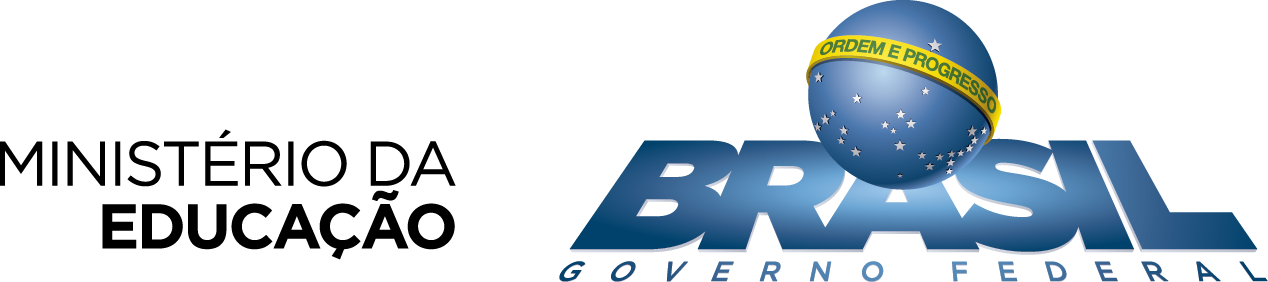 Evolução do Orçamento
2010 a 2017 em R$ bilhão
[Speaker Notes: Fontes: 

- IDEB: INEP
desempenho: INEP
1,7 milhão nem-nem: IBGE. 
- 82%: PNAD/IBGE/Anuário Todos pela Educação 2016
- População jovem: Elaboração SAE/PR]
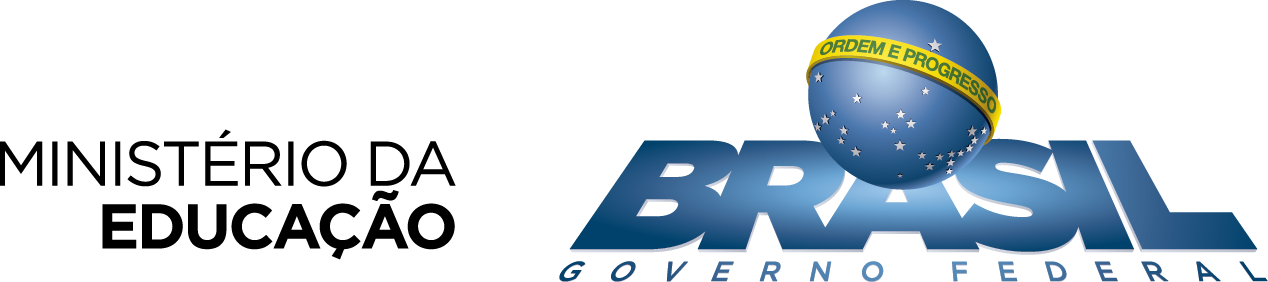 Retomada de obras
1.720 obras foram concluídas de maio a dezembro/FNDE

168 obras concluídas na Rede Federal de Ensino Técnico de maio a dezembro

357 obras em execução da Rede Federal de Ensino Técnico

528 obras em andamento nas 63 Universidades Federais
[Speaker Notes: Fontes: 

- IDEB: INEP
desempenho: INEP
1,7 milhão nem-nem: IBGE. 
- 82%: PNAD/IBGE/Anuário Todos pela Educação 2016
- População jovem: Elaboração SAE/PR]
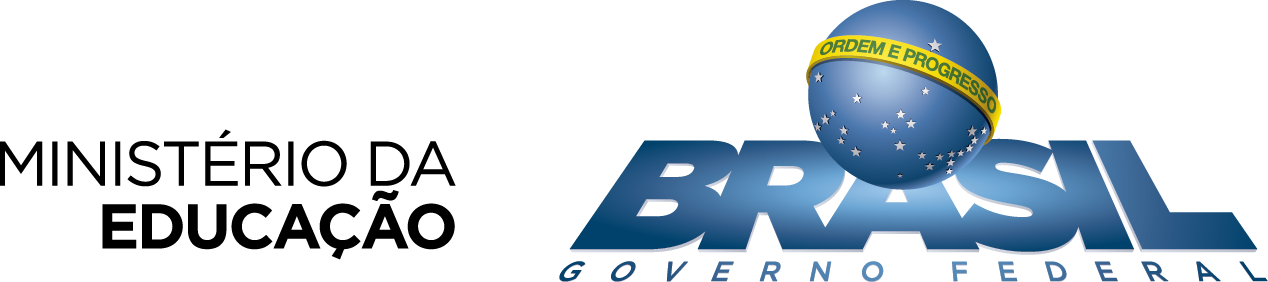 Retomada e aperfeiçoamento de programas
PNAIC – programa foi retomado e foi lançado o PNAIC em Ação com aperfeiçoamentos ao desenho inicial – autonomia aos estados e formação em serviço

Novo Mais Educação – programa foi retomado e aperfeiçoado com foco no reforço em português e matemática

Novo Ensino Médio Inovador – programa foi retomado e aperfeiçoado com foco no reforço em português e matemática

Brasil Alfabetizado – último ciclo em 2014, saneamento de dívidas e retomada do programa com abertura de novo ciclo
[Speaker Notes: Fontes: 

- IDEB: INEP
desempenho: INEP
1,7 milhão nem-nem: IBGE. 
- 82%: PNAD/IBGE/Anuário Todos pela Educação 2016
- População jovem: Elaboração SAE/PR]
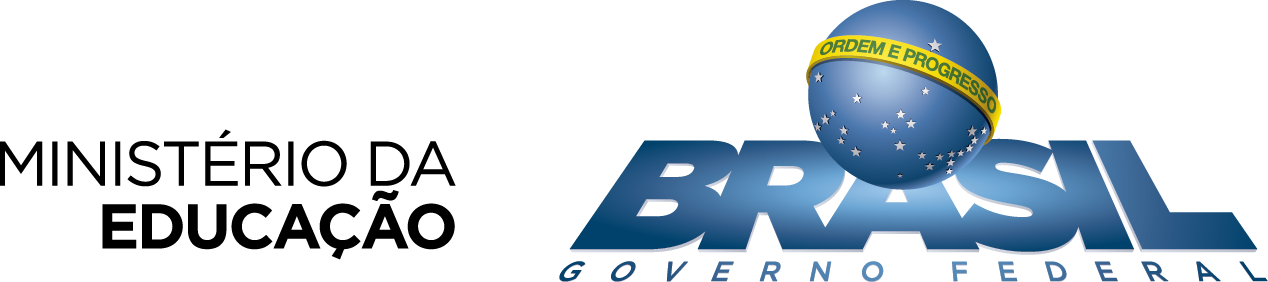 Formação técnica para jovem do Ensino Médio
MedioTEC

Liberação de R$ 700 milhões 

Inicialmente 14 estados serão beneficiados - parceria com as redes estaduais

82 mil vagas em 2017 para jovens da rede pública
[Speaker Notes: Fontes: 

- IDEB: INEP
desempenho: INEP
1,7 milhão nem-nem: IBGE. 
- 82%: PNAD/IBGE/Anuário Todos pela Educação 2016
- População jovem: Elaboração SAE/PR]
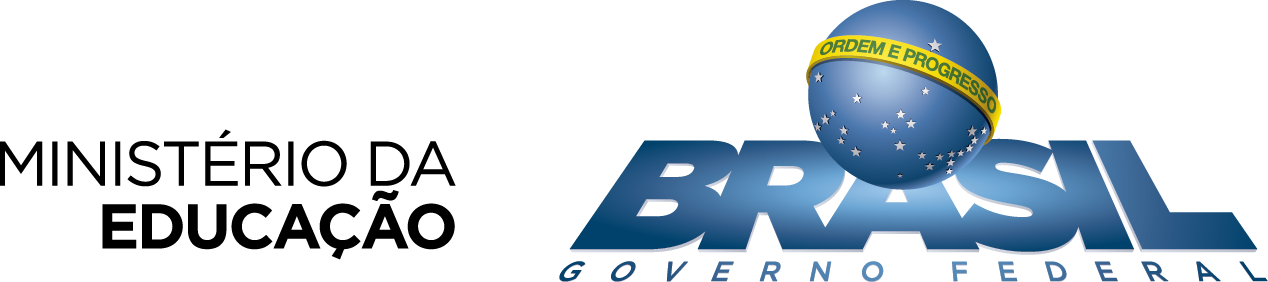 Alfabetização e Formação de Professores
Alfabetização
Programa de alfabetização/letramento destinado às crianças

Foco: crianças do 2º, 5º e 9º anos do Ensino Fundamental
Formação de Professores
Formulação de uma política nacional de formação de professores já articulada à BNCC

Formação continuada: parcerias com estados, municípios, ONGs, instituições formadoras
[Speaker Notes: Fontes: 

- IDEB: INEP
desempenho: INEP
1,7 milhão nem-nem: IBGE. 
- 82%: PNAD/IBGE/Anuário Todos pela Educação 2016
- População jovem: Elaboração SAE/PR]
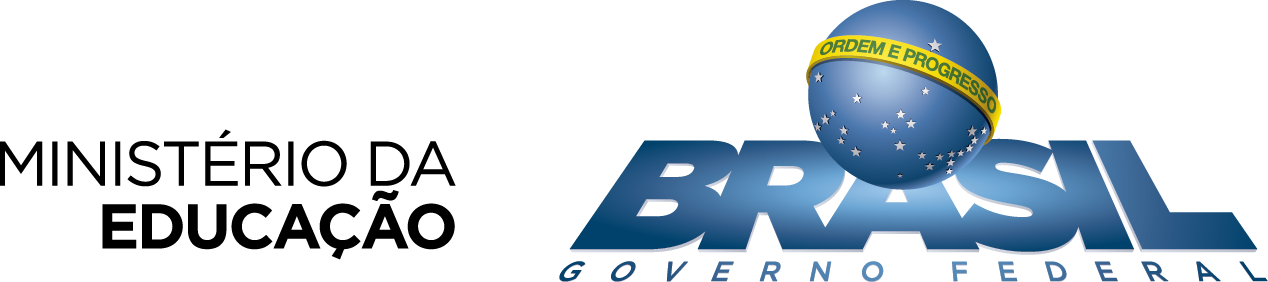 Rede Federal
100% de recursos de custeio para para UFs e Ifs

100% de repasse da assistência estudantil para UFs e Ifs

Reajuste 10% para professores, técnicos das UFs e Ifs

Expansão de matrícula do PRONATEC: de 138.606 para 168.590 matrículas
Liberação financeira de R$ 8,159 bilhões desde maio 2016
[Speaker Notes: Fontes: 

- IDEB: INEP
desempenho: INEP
1,7 milhão nem-nem: IBGE. 
- 82%: PNAD/IBGE/Anuário Todos pela Educação 2016
- População jovem: Elaboração SAE/PR]
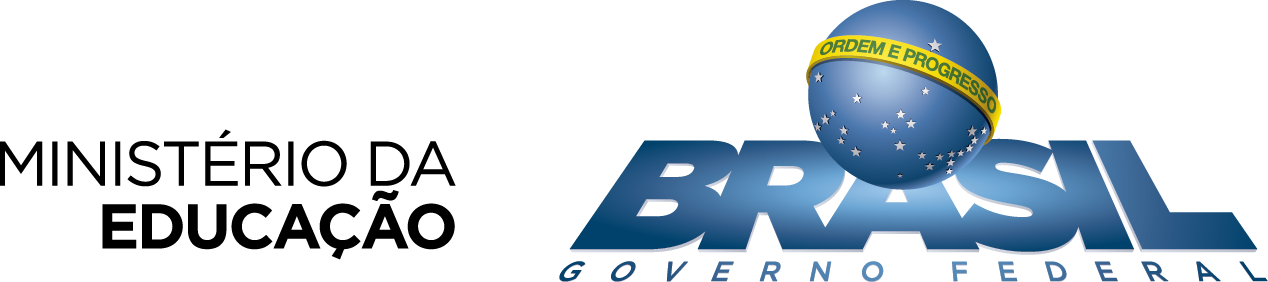 Internacionalização da Educação
Novos editais de bolsa doutorado foram lançados - 4 mil estudantes no Programa de Doutorado Sanduíche no Exterior

Retomada de acordos estratégicos – mais de 18 mil estudantes, professores e pesquisadores

Fortalecimento da pós graduação, mestrado e doutorado
[Speaker Notes: Fontes: 

- IDEB: INEP
desempenho: INEP
1,7 milhão nem-nem: IBGE. 
- 82%: PNAD/IBGE/Anuário Todos pela Educação 2016
- População jovem: Elaboração SAE/PR]
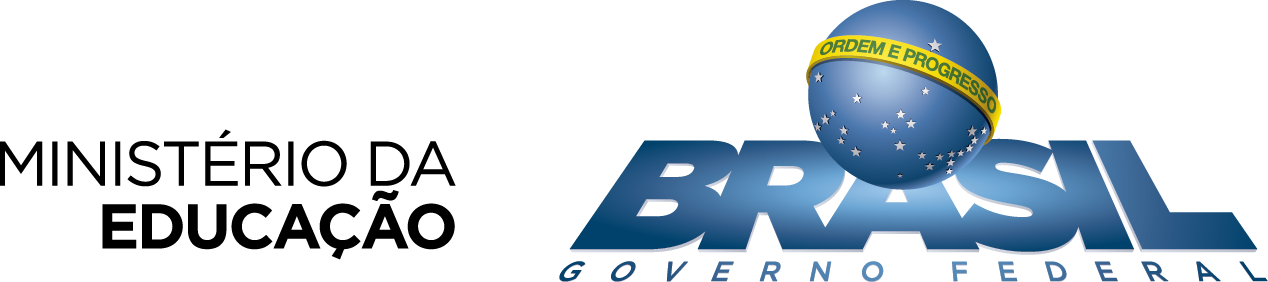 Programas e bolsas no país
Implementação de 1180 bolsas de mestrado e doutorado suspensa no início de 2016 – R$ 5,5 milhões

Pagamento de bolsas do Programa Bolsas no País – recursos adicionais R$ 172 milhões

Concessão de R$ 22,7 milhões para o PROEX (equipamentos para curso de excelência)
[Speaker Notes: Fontes: 

- IDEB: INEP
desempenho: INEP
1,7 milhão nem-nem: IBGE. 
- 82%: PNAD/IBGE/Anuário Todos pela Educação 2016
- População jovem: Elaboração SAE/PR]
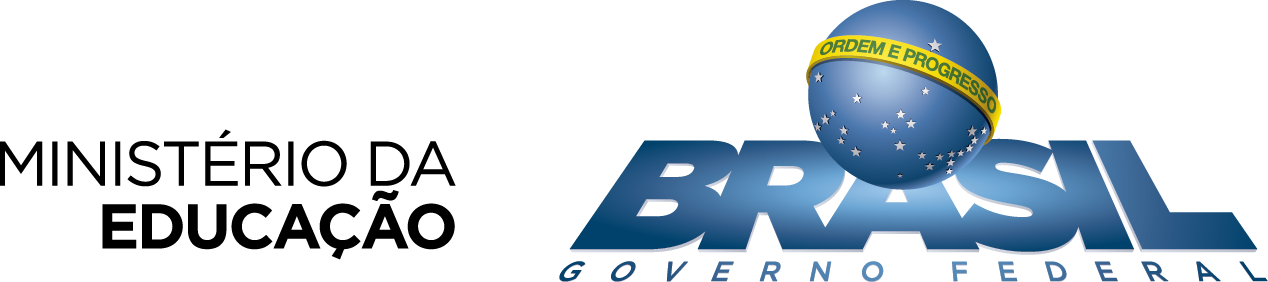 Hospitais Universitários - EBSERH
Investimento de R$ 320 milhões com recursos do MEC
Contratação de 3.900 profissionais concursados
Reativação de leitos que estavam desativados
Aumento de 11 mil internações
36 obras concluídas
34 obras em execução
650 mil consultas a mais do que no ano anterior
[Speaker Notes: Fontes: 

- IDEB: INEP
desempenho: INEP
1,7 milhão nem-nem: IBGE. 
- 82%: PNAD/IBGE/Anuário Todos pela Educação 2016
- População jovem: Elaboração SAE/PR]
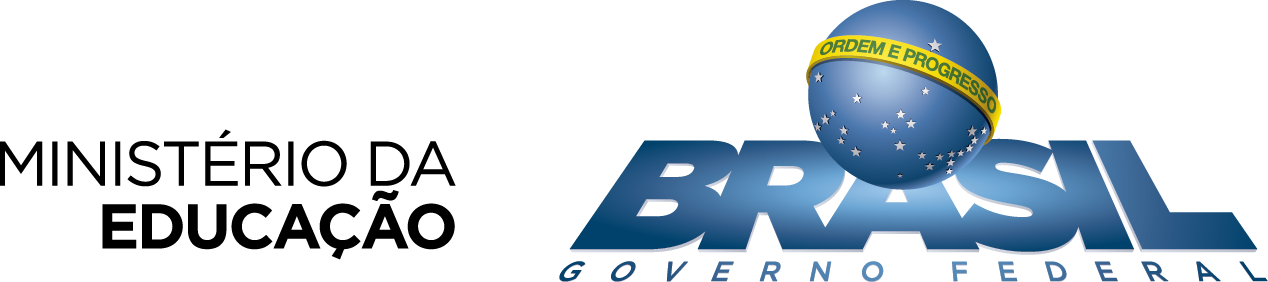 Gestão democrática e inovadora
[Speaker Notes: Fontes: 

- IDEB: INEP
desempenho: INEP
1,7 milhão nem-nem: IBGE. 
- 82%: PNAD/IBGE/Anuário Todos pela Educação 2016
- População jovem: Elaboração SAE/PR]
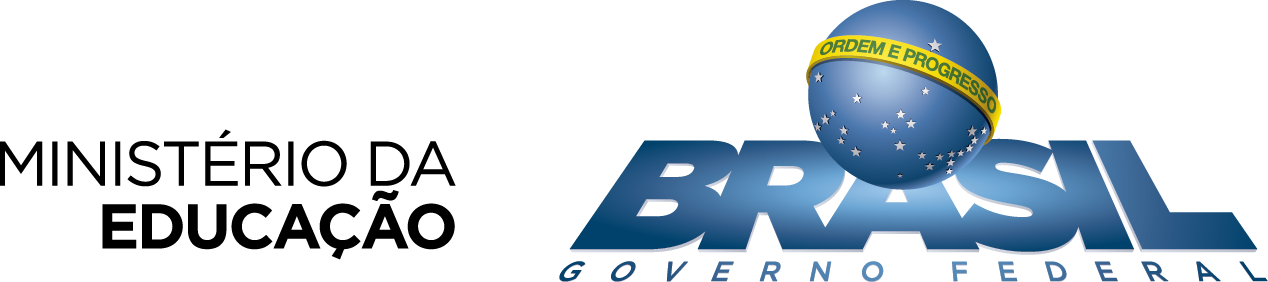 ENEM - Reformas/Avanços
O MEC garantiu a execução do ENEM 2016 com sucesso

Consulta pública: 600 mil estudantes ouvidos

Mudanças ENEM 2017:
Provas serão realizadas em 2 domingos
Deixa de ser certificação para o Ensino Médio
Sistema de inscrição incrementado para mais segurança aos estudantes
[Speaker Notes: Fontes: 

- IDEB: INEP
desempenho: INEP
1,7 milhão nem-nem: IBGE. 
- 82%: PNAD/IBGE/Anuário Todos pela Educação 2016
- População jovem: Elaboração SAE/PR]
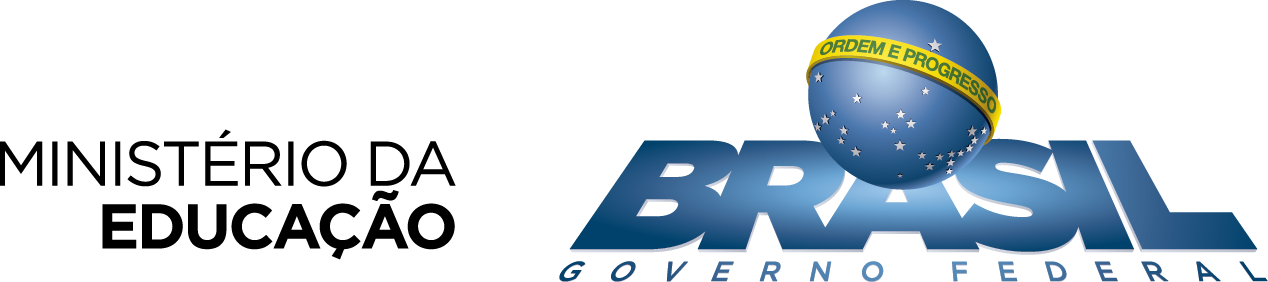 BNCC - Avanços
Entregue ao CNE o documento da Educação Infantil ao Ensino Fundamental

A Base estabelece conteúdos essenciais e competências que todas os estudantes deverão desenvolver na Educação Básica

Referência comum e obrigatória para a elaboração dos currículos das escolas de todo o Brasil.
[Speaker Notes: Fontes: 

- IDEB: INEP
desempenho: INEP
1,7 milhão nem-nem: IBGE. 
- 82%: PNAD/IBGE/Anuário Todos pela Educação 2016
- População jovem: Elaboração SAE/PR]
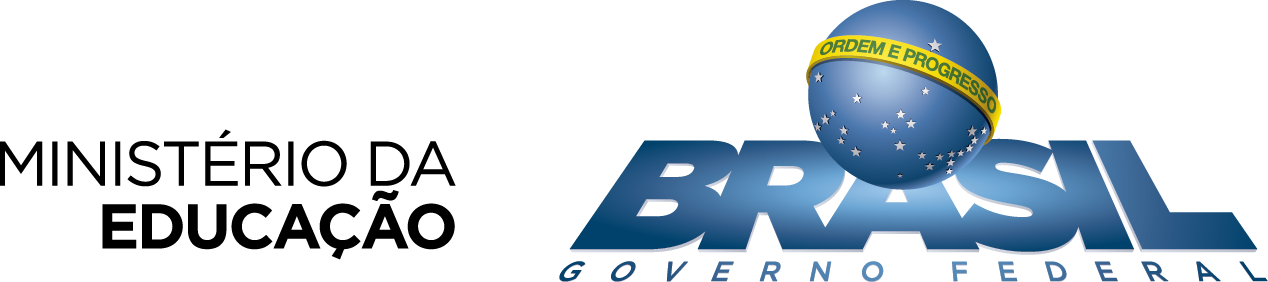 Novo FIES - Reformas/Avanços
Uma das prioridades para 2017 é a apresentação de um Novo Fies com o aperfeiçoamento do modelo de financiamento e de gestão: 

Em 2016, viabilização da renovação dos financiamentos de aproximadamente 1,5 milhão de estudantes 

Oferta de 75 mil vagas no 2º semestre de 2016

Oferta de 150 mil vagas no 1º semestre de 2017
[Speaker Notes: Fontes: 

- IDEB: INEP
desempenho: INEP
1,7 milhão nem-nem: IBGE. 
- 82%: PNAD/IBGE/Anuário Todos pela Educação 2016
- População jovem: Elaboração SAE/PR]
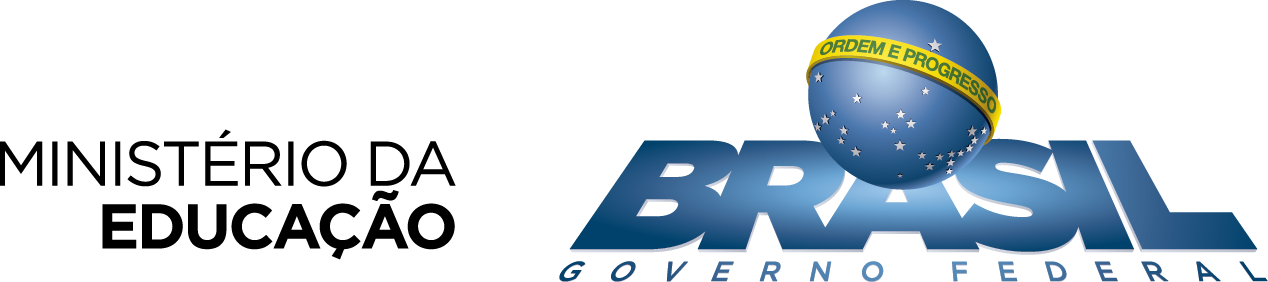 Escola em Tempo Integral - Avanços
Política de Fomento da Escola em Tempo Integral

Investimento total de R$ 1,5 bilhão - 500 milhões de recursos/ano

500 mil novas vagas em 3 anos – mais que dobrar o número existente 

Investimento de R$2.000 por aluno
[Speaker Notes: Fontes: 

- IDEB: INEP
desempenho: INEP
1,7 milhão nem-nem: IBGE. 
- 82%: PNAD/IBGE/Anuário Todos pela Educação 2016
- População jovem: Elaboração SAE/PR]
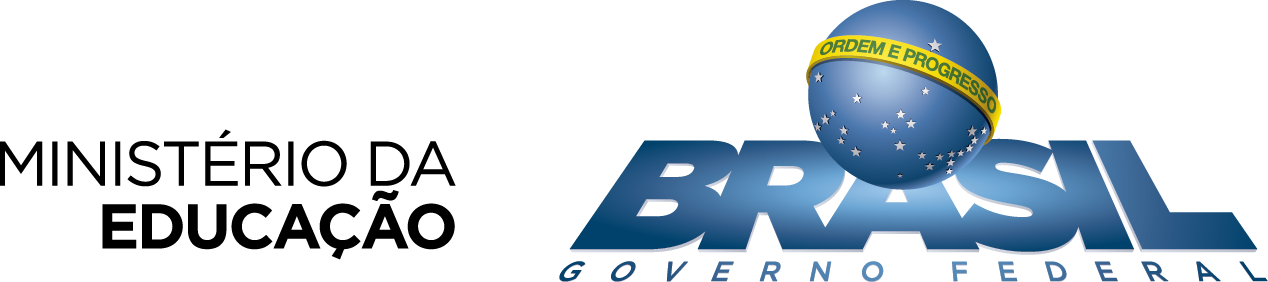 Novo Ensino Médio - Reformas/Avanços
Maior mudança na educação dos últimos 20 anos 

Em 2017, a Lei foi sancionada pelo presidente Temer
Valorização do protagonismo juvenil e a flexibilização curricular
Objetivo de tornar o ensino médio mais eficiente e atraente para os jovens
Aprovada por 72% da população (Ibope)
[Speaker Notes: Fontes: 

- IDEB: INEP
desempenho: INEP
1,7 milhão nem-nem: IBGE. 
- 82%: PNAD/IBGE/Anuário Todos pela Educação 2016
- População jovem: Elaboração SAE/PR]
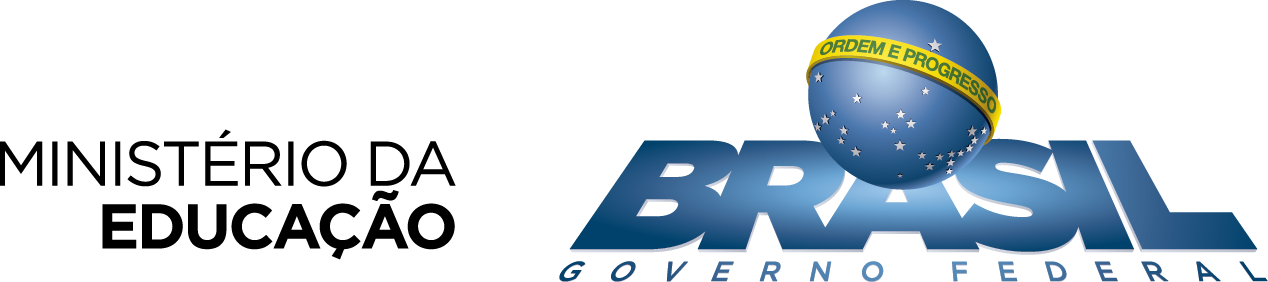 [Speaker Notes: Fontes: 

- IDEB: INEP
desempenho: INEP
1,7 milhão nem-nem: IBGE. 
- 82%: PNAD/IBGE/Anuário Todos pela Educação 2016
- População jovem: Elaboração SAE/PR]
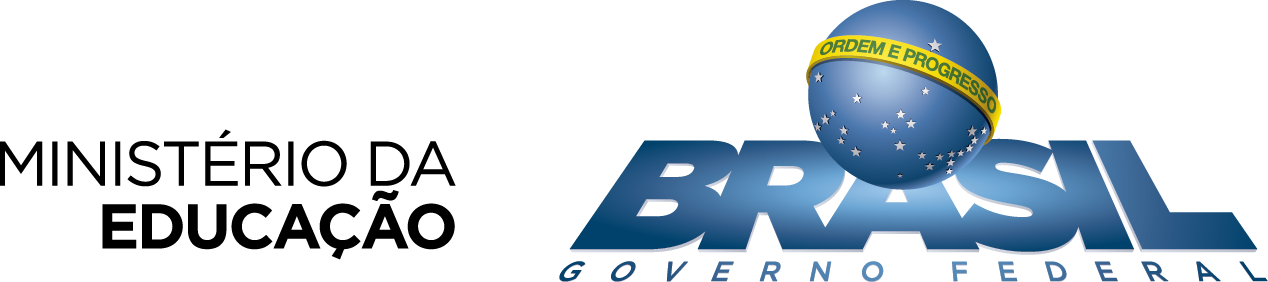 “ Há de se ter uma unidade, uma adesão da sociedade em torno da educação, sem a qual não vamos chegar a lugar nenhum” (Mendonça Filho)
[Speaker Notes: Fontes: 

- IDEB: INEP
desempenho: INEP
1,7 milhão nem-nem: IBGE. 
- 82%: PNAD/IBGE/Anuário Todos pela Educação 2016
- População jovem: Elaboração SAE/PR]